“Еп о Гилгамешу”
“Илијада”
“Одисеја”
Симболи
1.Одисеј - одлучност,радозналост;
2.Одисеја - човјеков пут са свим препрекама, које човјек мора превазићи;
3.Слика везаног Одисеја -његова жеља да чује сирене, али и да преживи;
4.море – живот;
5.сирене – опасност.
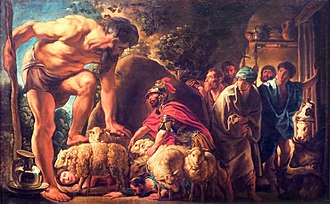 Стари завјет
света јеврејска књига,настала у старом вијеку;
припада хебрејској књижевности;
Збирка: мотива, пјесама, бајки, басни, легенди,  изрека, химни, молитви, љубавних пјесама...
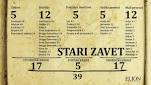 Стари завјет
Нови завјет
Света хришћанска књига настала у I и II вијеку нове ере
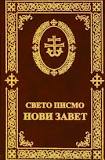 Средњовјековна књижевност
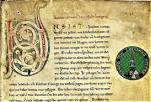 Средиште свих збивања       ЦРКВА;
Све је имало религиозни карактер;
Јављају се:испосници,искушеници,црквени мученици;
Пише о Богу и Богородици,свецима,апостолима;
Према поријеклу:преводилачка и оригинална;
Према облику:поезија и проза;
Средњовјековне врсте: хагиографије, апокрифи, романи и приповијетке, похвале, молитве, повеље, српске средњовјековне биографије, љетописи, хронике.
Српска средњовјековна књижевност
Започиње у вријеме династије Немањића;
Има религиозни карактер;
Настајала искључиво у манастирима;
Добија свој процват  од XIII 
    до XV вијека;
Прва штампарија - на Ободу код 
    Црнојевића 1494. године;
Поезија се дијели на молитве, химне и похвале;
Проза: биографије, љетописи, родослови, повеље, хронике, записи.
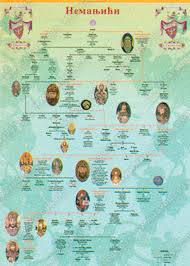 Најпознатија пјесничка дјела:
„Азбучна молитва“  Константина Презвитера;
„Молитва кнезу Лазару“, пјесника из Раванице;
„Слово љубве“, деспота Стефана Лазаревића;
„Отписаније богољубно“, Јелене Балшић;
Јефимијина „Похвала кнезу Лазару“
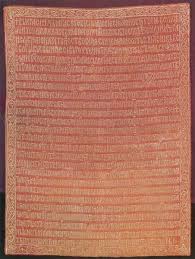 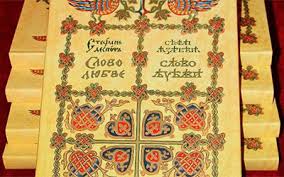 Српске средњовјековне биографије
оригинална српска средњовјековна књижевна дјела настала под директим утицајем хагиографија;
у њима се описује живот владара,помагање и подизање манастира,ступање у 
    манастир,живот у њему и смрт;
биографије су писали архиепископи, 
     монаси, владари;
писане су српском редакцијом или 
    српскословенским језиком;
писање биографија почело је у XIII вијеку и трајало до XVII вијека.
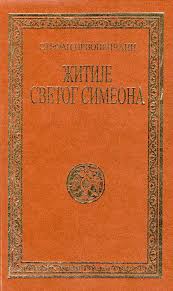 Најпознатији српски средњовјековни биографи су:
Сава Немањић
Стефан Првовјенчани      
Доментијан                        XIII вијек
Теодосије
Архиепископ Данило       XIV вијек
Григорије Цамблак            
Константин Филозоф       XV вијек
патријарх Пајсије       XVII вијек
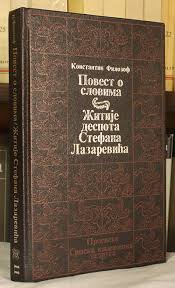 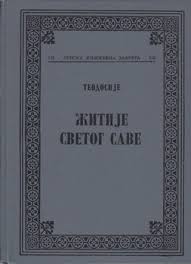 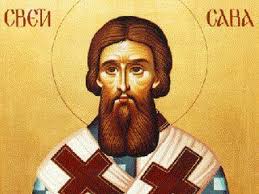 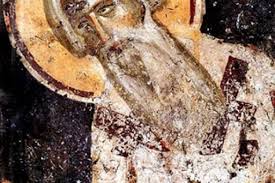 Глагољица-прво словенско писмо
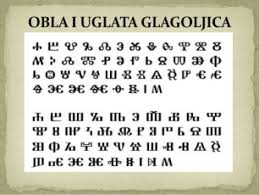 Обла и угласта глагољица
творац писма је Ћирило;
настало у IX вијеку;
имало је 38 знакова;
име добило по глаголу “глагољати”-говорити;
први књижевни словенски језик је старословенски (црквенословенски) језик;
најстарији споменици на старословенском језику су: Асеманово јеванђеље, Синајски псалтир, О писменах.
Ћирилица-друго словенско писмо
настала је крајем IX и почетком X вијека;
творац је Климент Охридски;
имала је више од 40 слова;
најстарији ћирилични споменик 
   је Самуилова плоча из 993.године;
најстарији српски ћирилични 
   споменик је Мирослављево јеванђеље 
    из XII вијека.
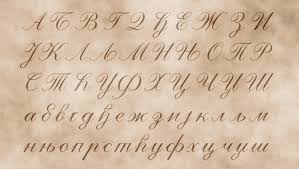 Угласта глагољица
настаје почетком XI вијека у Хрватској;
творци су сљедбеници Ћирила и Методија;
у угластој глагољици је присутан народни језик,живи говор-чакавски;
најстарији споменик је Башчанска плоча из XI вијека(нађена код Башке на Крку).
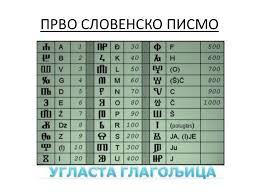 Босанска ћирилица-босанчица
Јавља се у X вијеку у западним дијеловима јужнословенских земаља;
први су је усвојили богумили;
најпознатији споменик је Повеља Кулина бана из XII вијека.
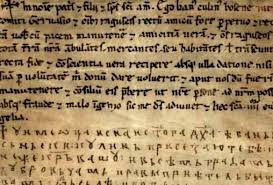 Повеља бана Кулина
Народна(усмена)књижевност
карактеристике: варијантност, промјенљивост, синкретичност, стереотипност;
Чине је два облика:стих и 
   проза, тј. народне пјесме и проза;
народна поезија се дијели на:
Лирске пјесме,
Епске пјесме,
Лирско-епске пјесме.
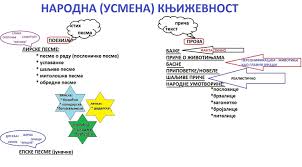 Лирске народне пјесме
битна је мелодија, само пјевање, а не порука;
садрже осјећања и расположења, љубав и бол,радост и тугу;
кратке су, испјеване у осмерцу или лирском десетерцу, рима је честа, искрене су, богате сликама и мотивима;
пјевају о међусобним односима и свему што чини живот.
дијеле се на:
митолошке,
обредне,
обичајне,
породичне,
посленичке(о раду),
љубавне,
шаљиве,
побожне(хришћанске),
пјесме са мотивима из Другог свјетског рата.
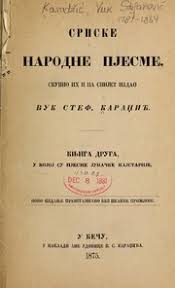 Епске народне пјесме
настале су у вријеме великих борби и ратова;
основни задатак „да чува спомен на заслужне претке,на значајне људе и догађаје уопште,на храбре ратнике”;
стварању, ширењу и трајању епских пјесама највише су допринијели пјевачи-гуслари;
доминирaју догађаји, ликови, радња, смјена ситуација;
ликови су херојског држања, правични су, боре се и гину за слободу.
Епске народне пјесме дијеле се према:
дужини стиха, 
темама и јунацима,
времену, у коме су настале.
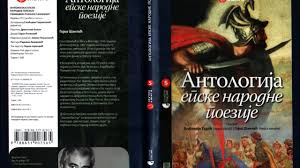 Кнежева вечера
Епско-лирске пјесме
у њима су елементи лирских пјесама(осјећања, радост, туга, бол),
 епских (радња, приповиједање, има фабуле);
Дијеле се на:
романсе,
баладе.
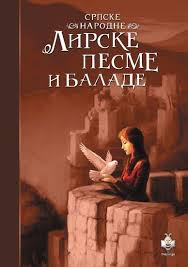 Хасанагиница
Романсе
лирско-епска врста;
у првом плану је лирско,радња није развијена;
основни мотиви:љубав, растанци, породични односи;
јављају се сукоби, неразумијевања, али не завршавају кобно(смрћу).
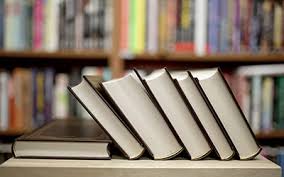 Баладе
лирско-епске пјесме,али су ближе епским;
пјевају о породичном животу,неки трагичан догађај из  живота који прекида љубав, срећу, породичу идилу;
у себи садрже лирско (снажна осјећања), епско (наративно) и драмско (дијалог, сукоб);
јављају се динамички мотиви и убрзани ток радње;
везује се за 1.ситуацију у којој се човјек нашао и која завршава кобно;
јунак - посједује достојанство и одлучност и до краја брани своје осјећање и свој став;
испјеване у ДУГАЧКОМ стиху у десетерцу;
„Смрт мајке Југовића“,“Хасанагиница“,“Предраг и Ненад“.
Народна проза
Мотиви и теме: богаташи,краљеви,војници,богатство, дворци, насиље и неправда, незнање, дивљење и страх, снови и жеља да се има, да се боље живи
Дијели се на:
бајке,
новеле,
басне,
легенде,
приче о животињама,
шаљиве приче,
анегдоте,
кратке народне умотворине(пословице, изреке).
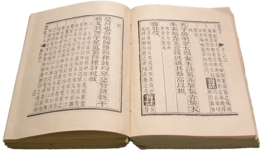 Бајка
нестварна,фантастична прича;
грађена на митолошкој представи о свијету;
јављају се натприродна бића 
  (змајеви, аждаје,ђаволи,виле,вјештице...)и фантастични предмети(чаробни штапић,немушти језик,летећи 
   ћилим);
пејзаж је зачарани простор(чудесни дворци,тајанствене пећине,чардаци 
   ни на небу, ни на земљи);
у средишту је ЧОВЈЕК.
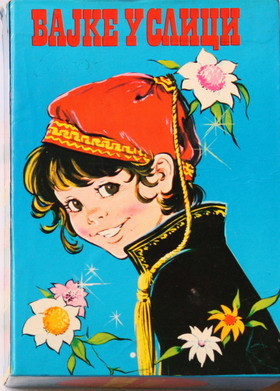 Бајке имају утемељена својства:
стереотипан почетак(био једном један цар);
радња никада није у вези са одређеним мјестом или временом збивања;
честа употреба одређених мотива - маћеха не воли пасторка, старија браћа пакосте млађем, убијање аждаје;
човјек увијек побјеђује натприродне силе,а добро зло;
бројеви(три, седам, девет).
Хуманизам
настао на тлу Италије;
представља заокрет од 
   средњег вијека ка антици;
у средишту је човјек,слобода живљења и мишљења;
 средиште хуманистичких студија је Рим;
недостатак: пише се на латинском и грчком језику па само учени људи су схватали дјела.
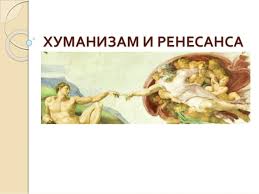 Ренесанса
узори су узимани из свакодневног живота;
ствара се на народном језику;
средиште ренесансе је Фиренца;
захваљујући садржајима којима се бавила,народном језику на који је користила и везаности за реалан живот, ренесанса је била дуговјечнија од хуманизма и остварила је домете у свим областима културе и умјетности.
Одлике ренесансне књижевности
заговара се активан живот, оданост животу;
све се ствара у славу човјека;
култ љубави и љепоте; љубав је чежња, а љепота узвишена,у лику жене;
ствара се на народном (италијанском) језику;
најприсутнија је поезија       љубавна пјесма,у којој се слави жена, љепота, љубав;                
      ренесансна драма, нарочито комедија.
Канцонијер
Божанствена комедија
Декамерон
Осман
Турски цар Осман,Мустафа,краљевић Владислав,везир Дилавер,чувар харема Казлар-ага,Али-паша,Соколица,Самуил Коревски,Крунослава,Љубодраг,Сунчаница
Барок
у XVI вијеку јавља се друштвени покрет-реформација;
вођа покрета је Мартин Лутер;
реформација се јавља прво у Њемачкој;
средином XVII вијека долази до противреформације или католичке реакције (црква ради на својој обнови, залажући се за вјерски занос према Богу);
у окриљу противреформације се јавља БАРОК;
најпознатији представник барока је Иван Гундулић.
Одлике барока
писци уносе у своја дјела религиозна осјећања;
теме и мотиве узимају из Библије;
слави се слобода, отаџбина.
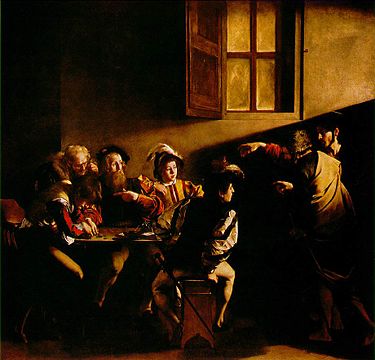 Српски барок
јавља се у XVIII вијеку;
настао под утицајем руског,украјинког и барока који је долазио са запада преко Дубровачке Републике;
Књижевне врсте:
пјесништво,                 
драме,
бесједништво,
путописи,
мемоари,
историјска дјела.
Пјесништвом доминира кићени маниристички стил,а основни стих је пољски тринaестерац.
Представници: Гаврил Стефановић-Венцловић, Кипријан Рачанин, Захарије Орфелин, Јован Рајић...
Одлике класицизма
полази се од природног;
мора да постоји унутрашња хармонија дјела;
у дјелима постоји сукоб човјекових страсти са осјећањима дужности и части при чему увијек побјеђује част;
слави се јунаштво и карактер као у антици;
у ликовима треба да се открије оно по чему су људи слични;
ликови су носиоци једне страсти, оличење једног расположења;
функција умјетности је да поучи људе врлини и да их поправи;
писање је јасно и логично;
књижевне врсте; трагедија, комедија, басне, ода,
   елегија, идила, сатира.
Просвјетитељство
развија се међу интелектуалцима, али прихватају и владари;
противреформација у XVII вијеку;
негирање црквених учења-рационализам;
емпиризам-човјекова искуства;
сензуализам-чулна опажања;
Џон Лок-извор сазнања је искуство;
енглески рационалисти, француски просвjетитељи-разум;
енциклопедија 1751.године;
Дени Дидро,Жан Жак Русо, Волтер, Монтескје, Бифон.
Новела
садржи само један догађај,1.или2.карактера,а збивање је омеђено у времену  и простору;
појављује се у Декамерону;
КАРАКТЕРИСТИКЕ:
сажето збивање у тренутку када је дошло до кризне ситуације;
човјек у догађају;
одлучујући обрт који је уочљив преко, тзв. предметног симбола;
концентрација приповиједања као у драми(експозиција,заплет,обрт,расплет и крај);
сценски исјечак који не дозвољава детаљније описивање амбијента и ликова.
СОНЕТ
пјесничка форма, која се јавља са Петрарком;
То је пјесма од четири строфе; састоји се од двије строфе по четири стиха (два катрена) и двије строфе по три стиха (двије терцине);
рима је обгрљена;
1.абба,абба,ввг,ввг;
2.абба,абба,вгв,гвг.
Еп
Велика епска творевинa,која је настала         сједињавањем више епских пјесама, које говоре о истом догађају или лику.